Fraternidade e educação
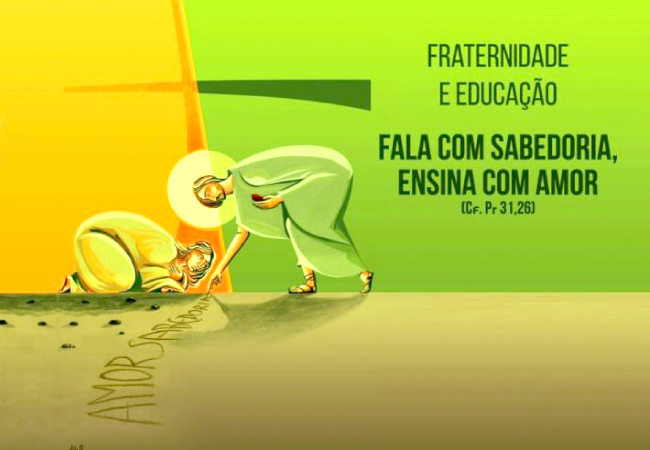 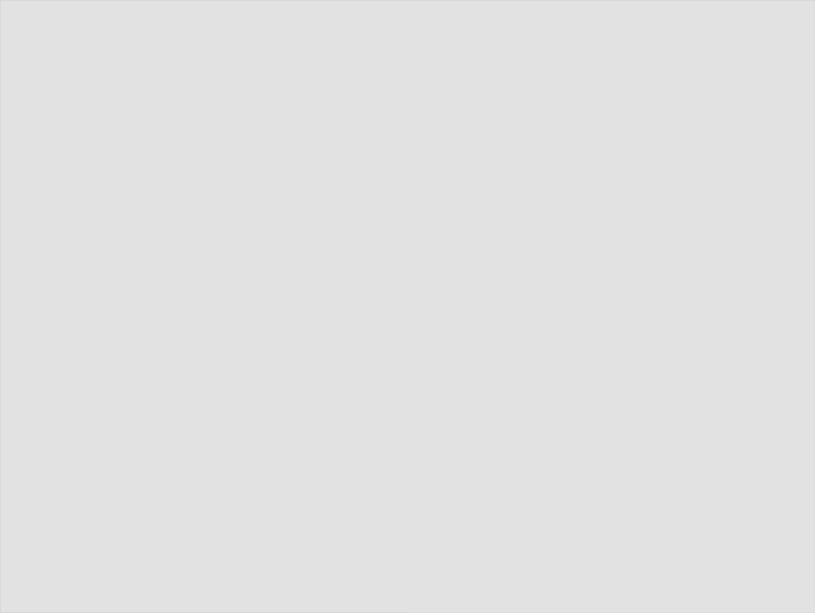 Campanha da Fraternidade 2022
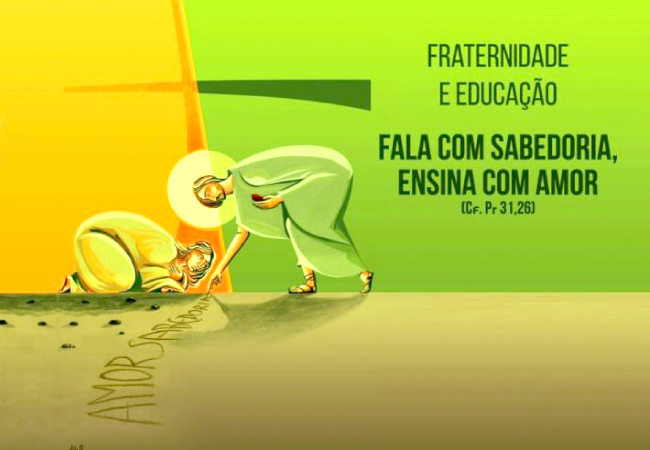 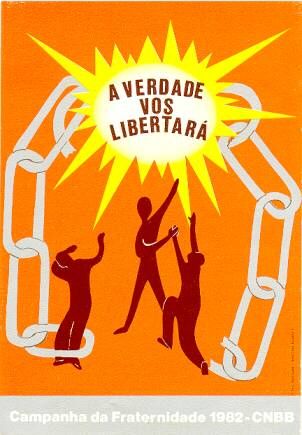 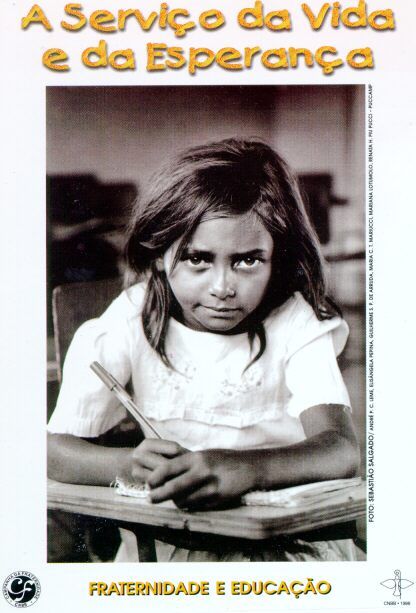 1982
1998
Objetivo da Campanha da Fraternidade
Despertar a solidariedade nos fiéis e na sociedade em relação a um problema concreto que envolve a sociedade brasileira, buscando caminhos de solução à luz do Evangelho. Celebrada no período quaresmal a CF nos convida a imitar a misericórdia do Pai repartindo o pão com os necessitados, fortificando nosso espírito fraterno. Ela está ligada a caminhada quaresmal como um dos modos de viver a espiritualidade deste tempo favorável.
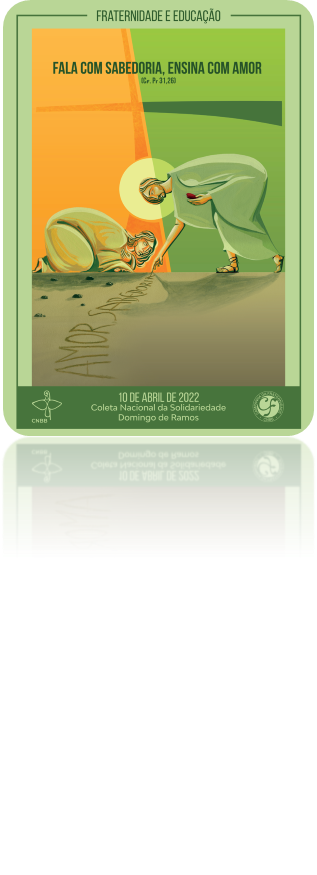 3
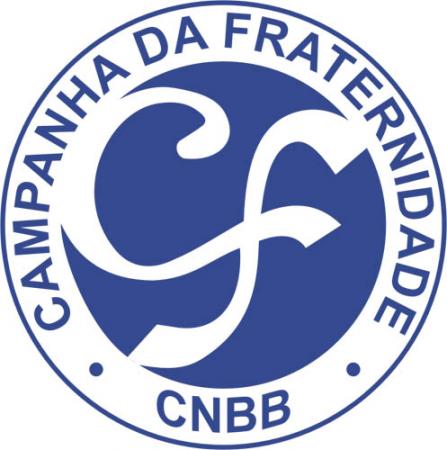 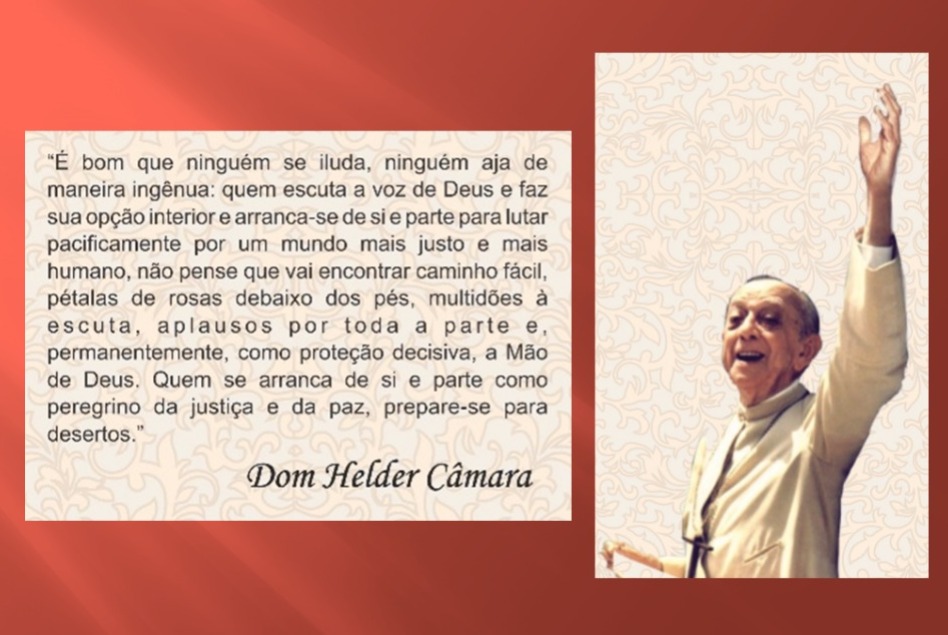 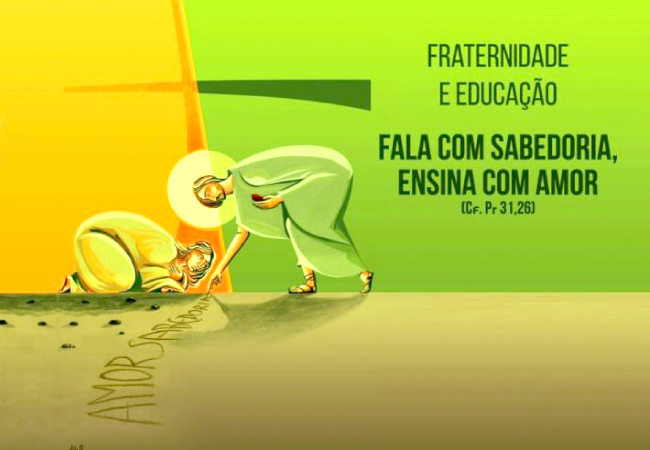 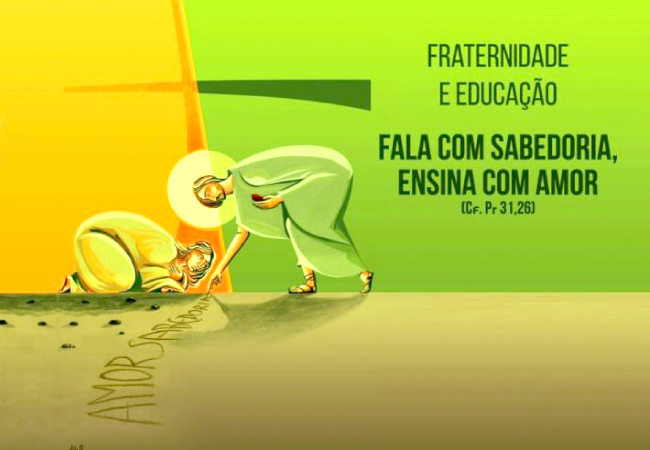 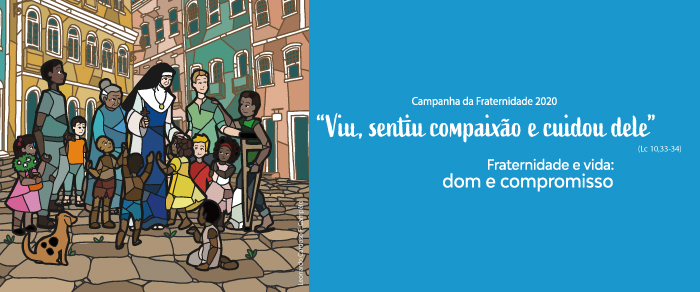 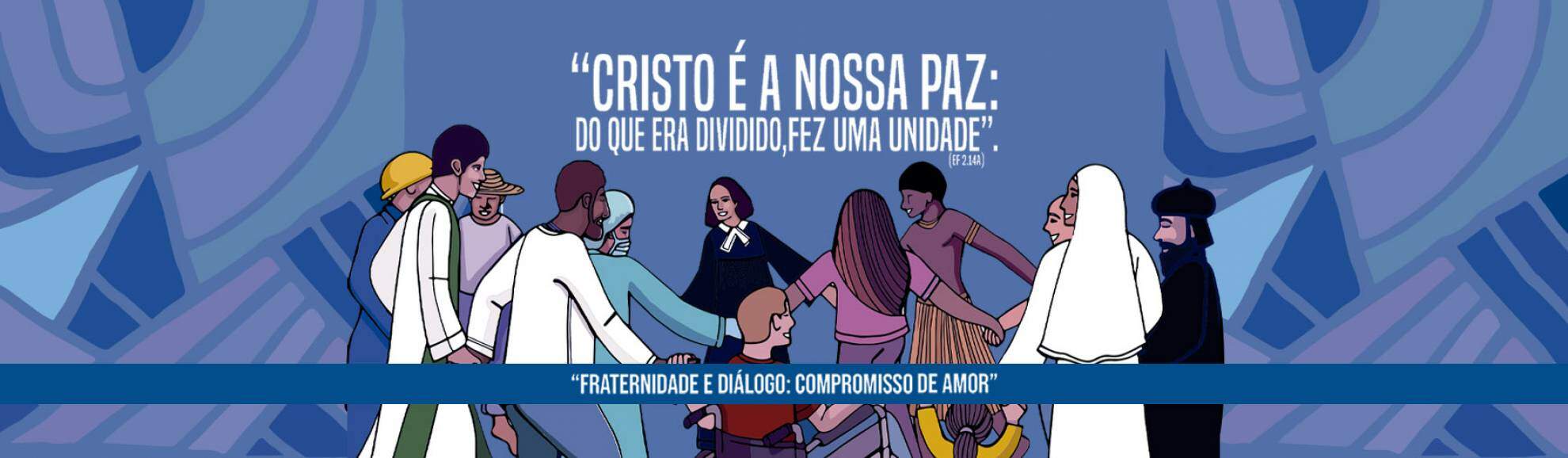 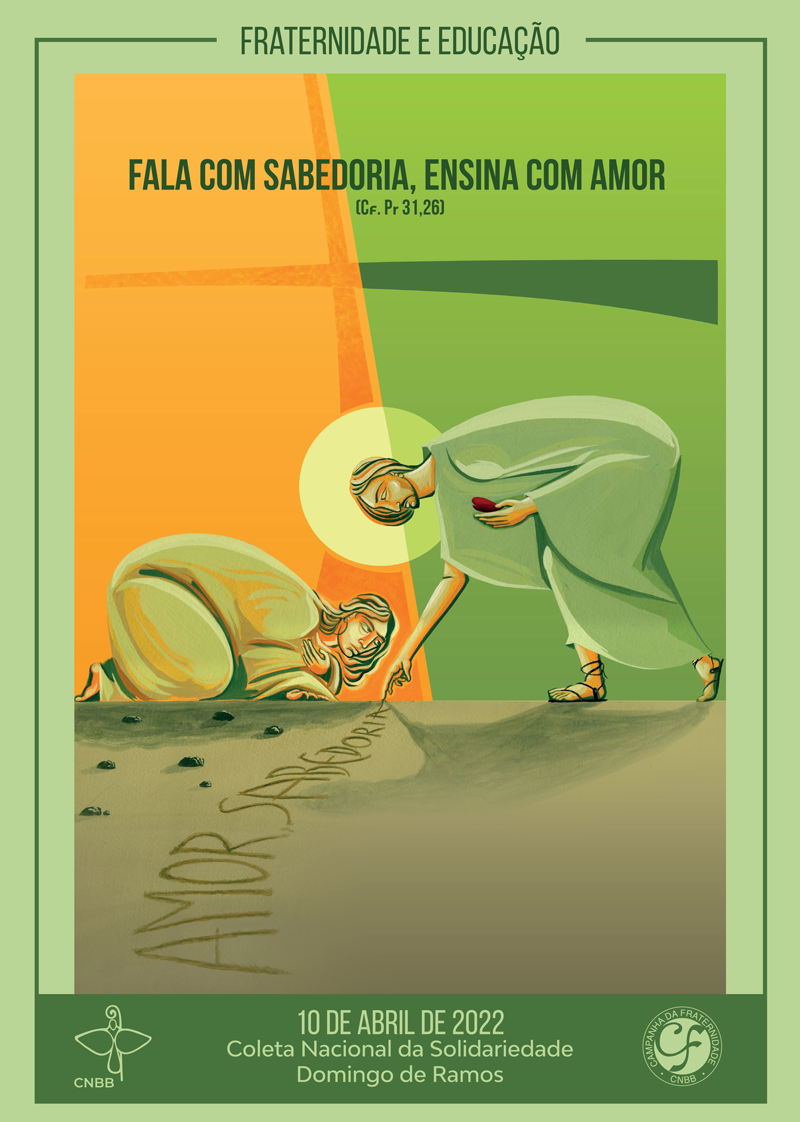 Objetivo Geral
Promover diálogos a partir da realidade educativa do Brasil, à luz da fé cristã, propondo caminhos em favor do humanismo 
integral e solidário.
6
Objetivos Específicos
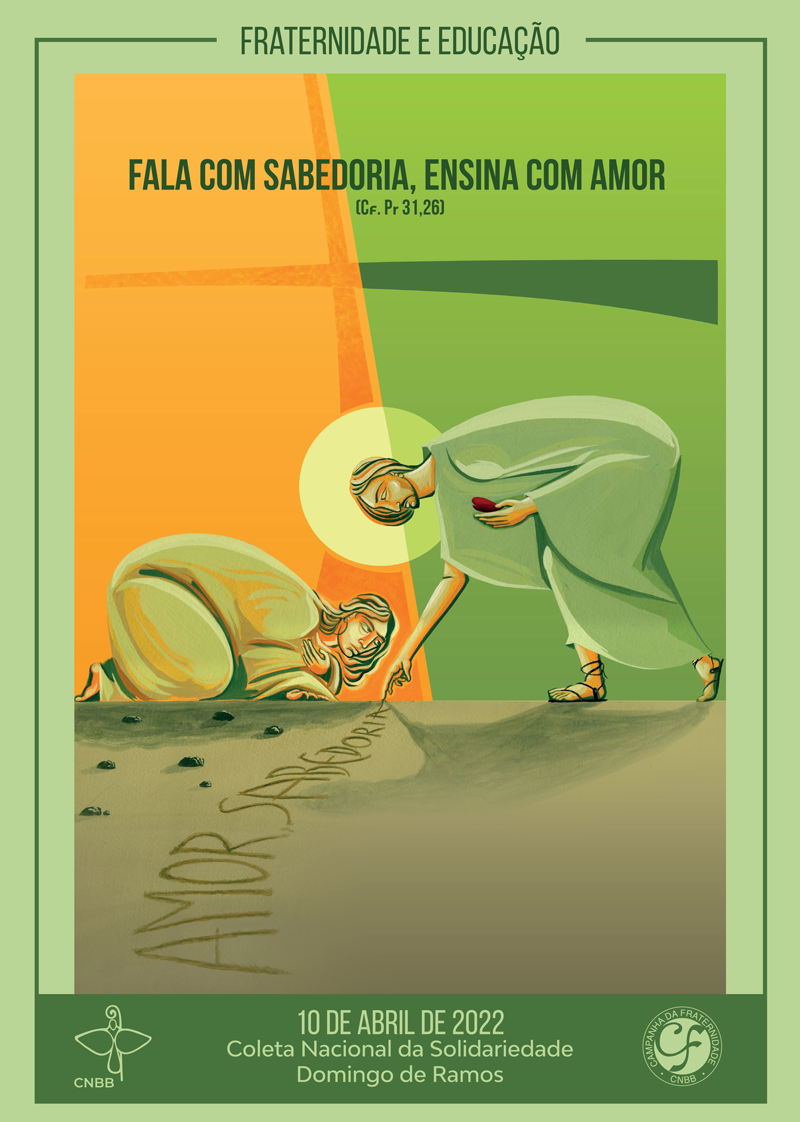 1. Analisar o contexto da educação na cultura atual, e seus desafios potencializados pela pandemia.
 
  2. Verificar o impacto das políticas públicas na   educação. 

  3. Identificar valores e referências da Palavra de Deus e da Tradição cristã em vista de uma educação humanizadora na perspectiva do Reino de Deus.
7
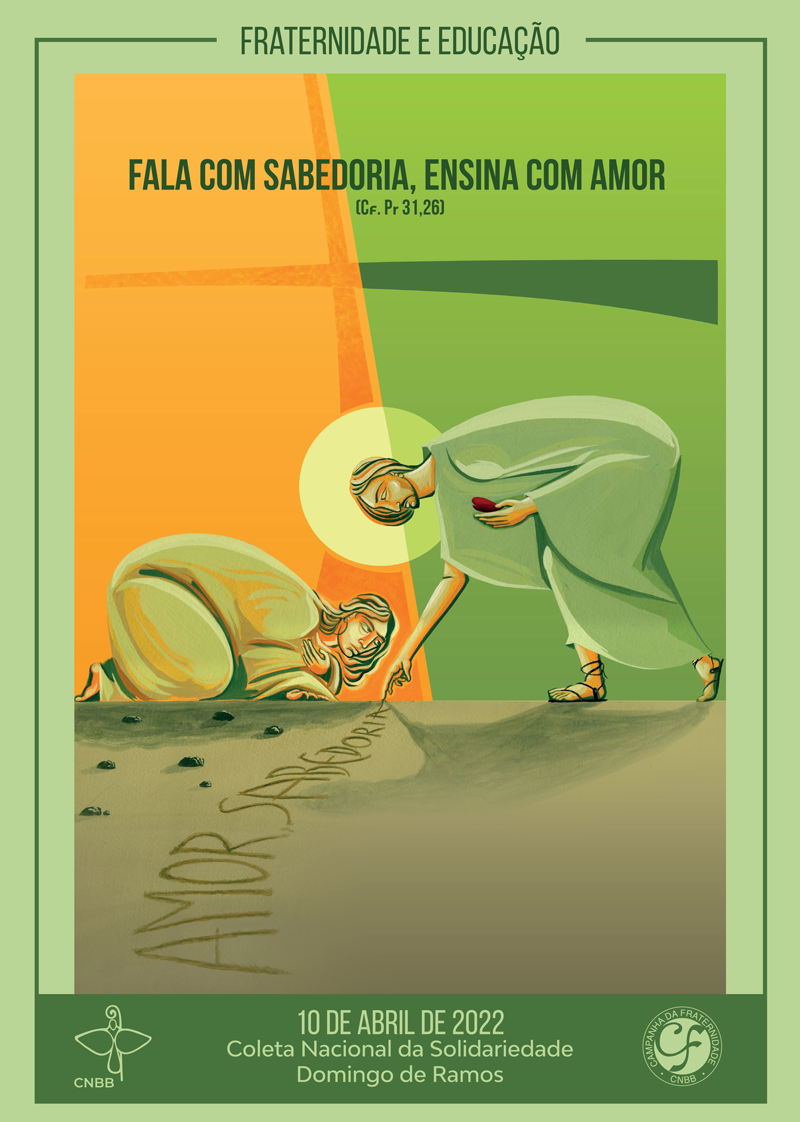 Objetivos Específicos
4. Pensar o papel da família, da comunidade de fé e da sociedade no processo educativo, com a colaboração dos educadores e das instituições de ensino. 

5. Incentivar propostas educativas que, enraizadas no Evangelho, promovam a dignidade humana, a experiência do transcendente, a cultura do encontro e o cuidado com a casa comum.
8
Objetivos Específicos
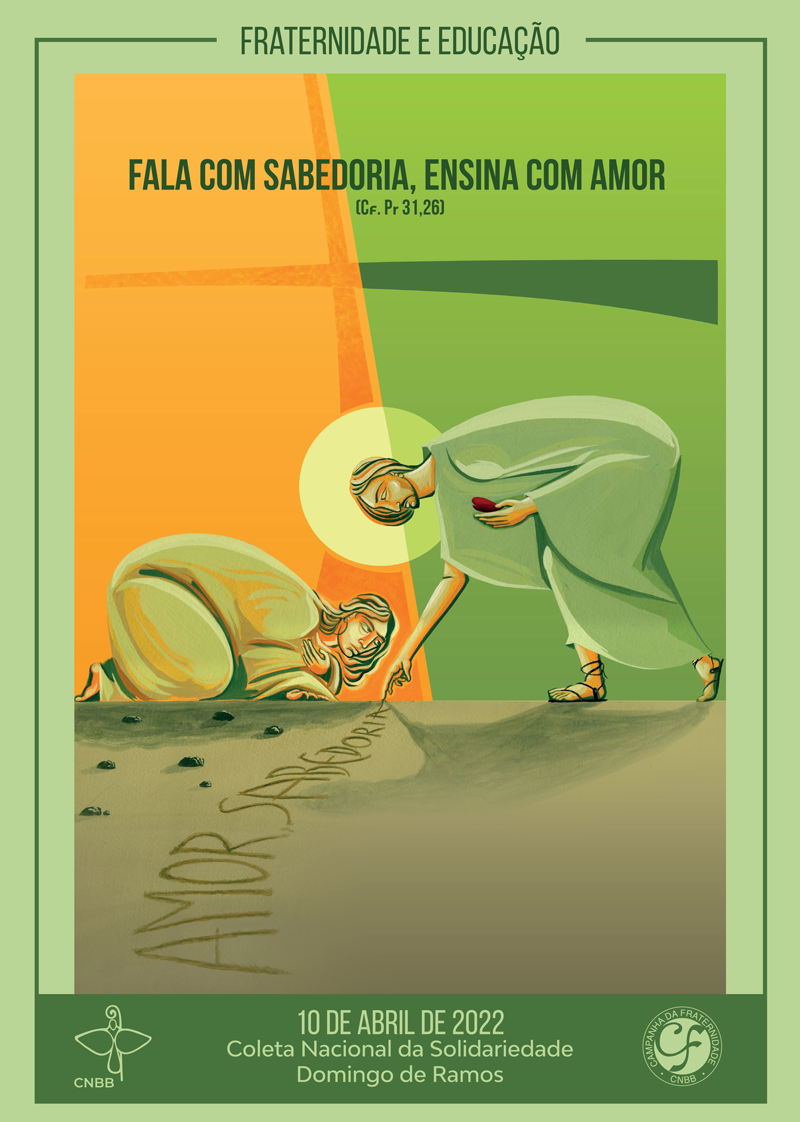 6. Estimular a organização do serviço pastoral junto a escolas, universidades, centros comunitários e outros espaços educativos, em especial das instituições católicas de ensino. 

7. Promover uma educação comprometida com novas formas de economia, de política e de progresso verdadeiramente a serviço da vida humana, em especial, dos mais pobres.
9
Educar não é um ato isolado!
Refletir as motivações mais profundas e os fundamentos do ato de educar.
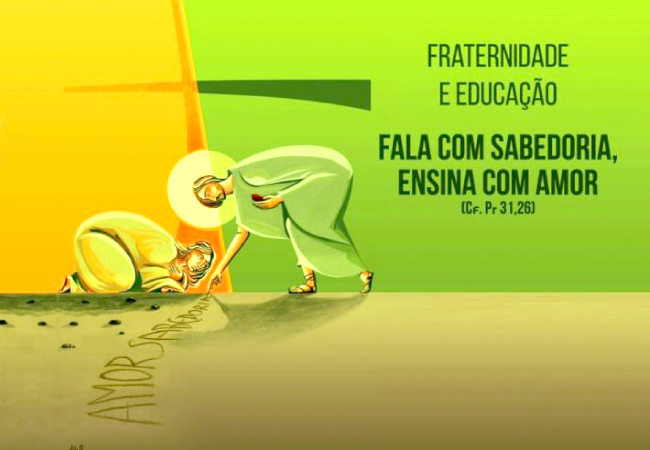 10
“A educação será ineficaz e os seus esforços estéreis se não se preocupar também por difundir um novo modelo relativo ao ser humano, à vida, à sociedade e à relação com a natureza.”
                                                                                 (Papa Francisco – LS 215)
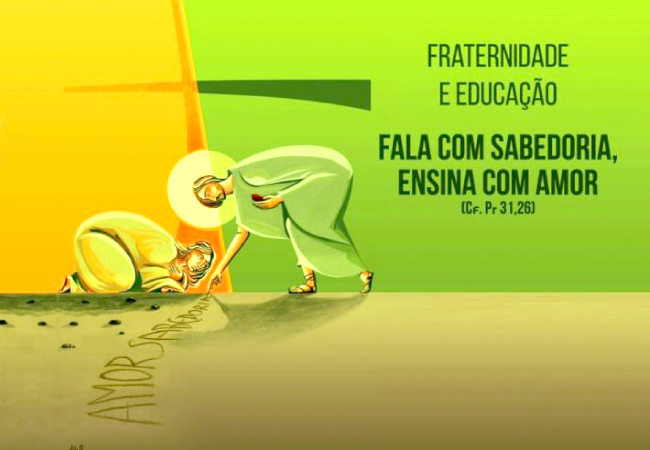 11
Educar é construir a verdadeira fraternidade alicerçada na justiça e na paz. Que ninguém seja excluído de um caminho integral que humanize, promova  vida e estabeleça relações de proximidade, conversão, 
justiça e paz.
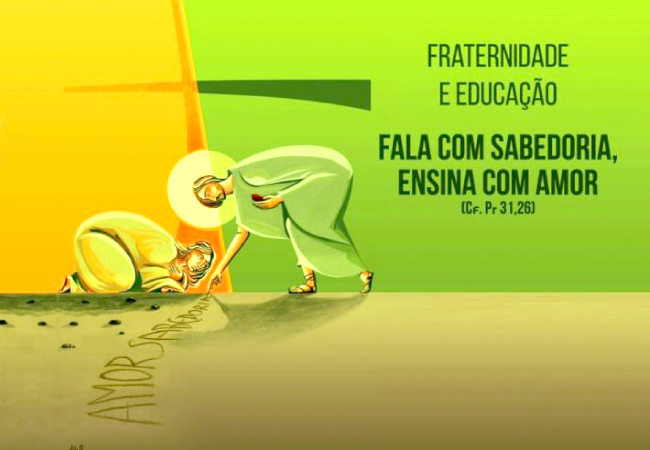 12
Educar na fé: 
“A catequese é chamada a oferecer encontros para ajudar a família a cumprir sua missão como primeira educadora da fé, crescer nas relações de amizade e de solidariedade. Evidentemente, não se trata de receitas prontas, mas de ouvir as dúvidas das pessoas, partindo sempre da realidade dos nossos interlocutores. Isso exige catequistas competentes para exercer este ministério.  (TB 200)
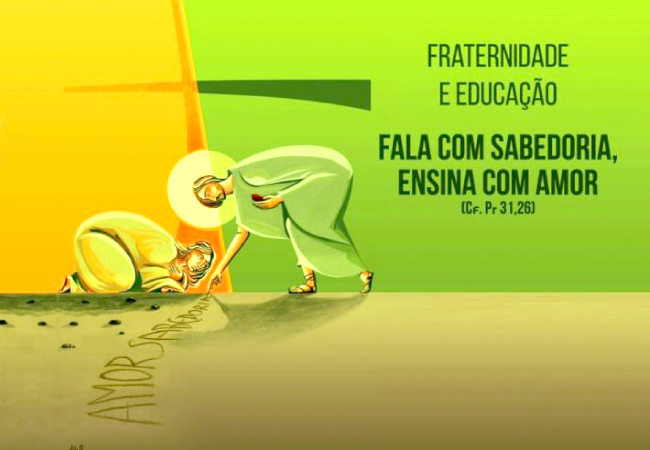 13
Nosso Caminho
Jo 8,1-11
“Quem não tiver pecado atire a primeira pedra.”
Jesus Mestre e Educador
Educar na fé 
Pacto Educativo Global
Palavra
Discernir
O que a pandemia da Covid 19 revela de nossa cultura no que diz respeito a educação?
Pensando o Brasil 
Iniciar processos 
Promover iniciativas
Escutar
Agir
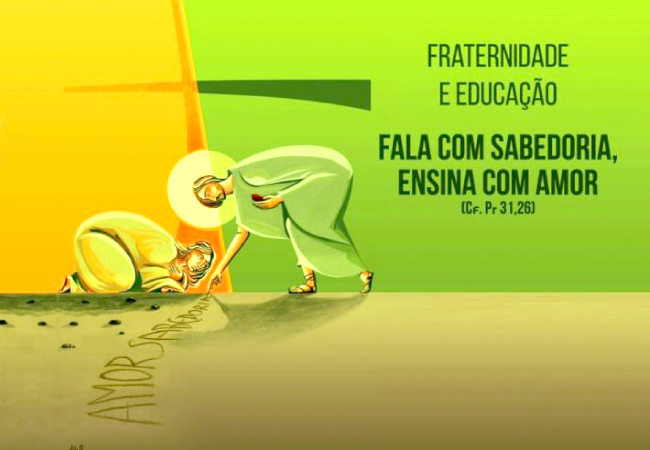 14
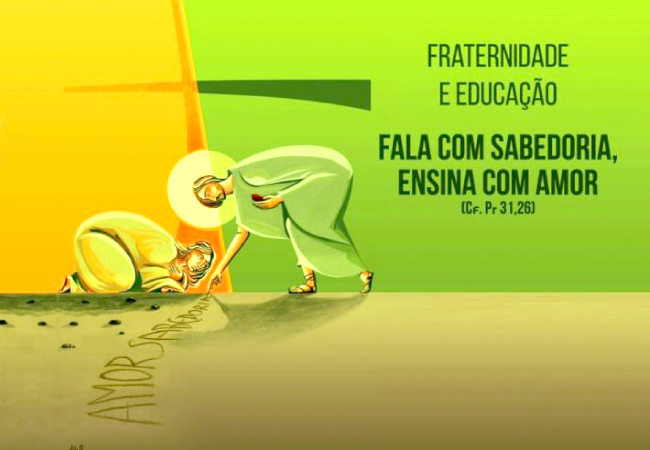 Escutar
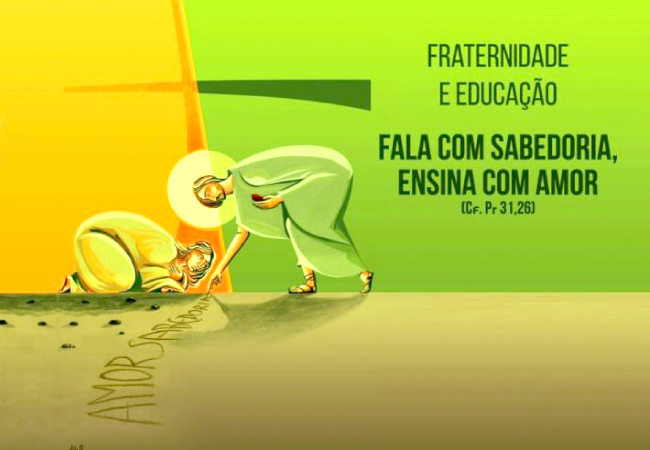 Método
Julgar
Agir
Ver
Escutar
Discernir
Inspirar
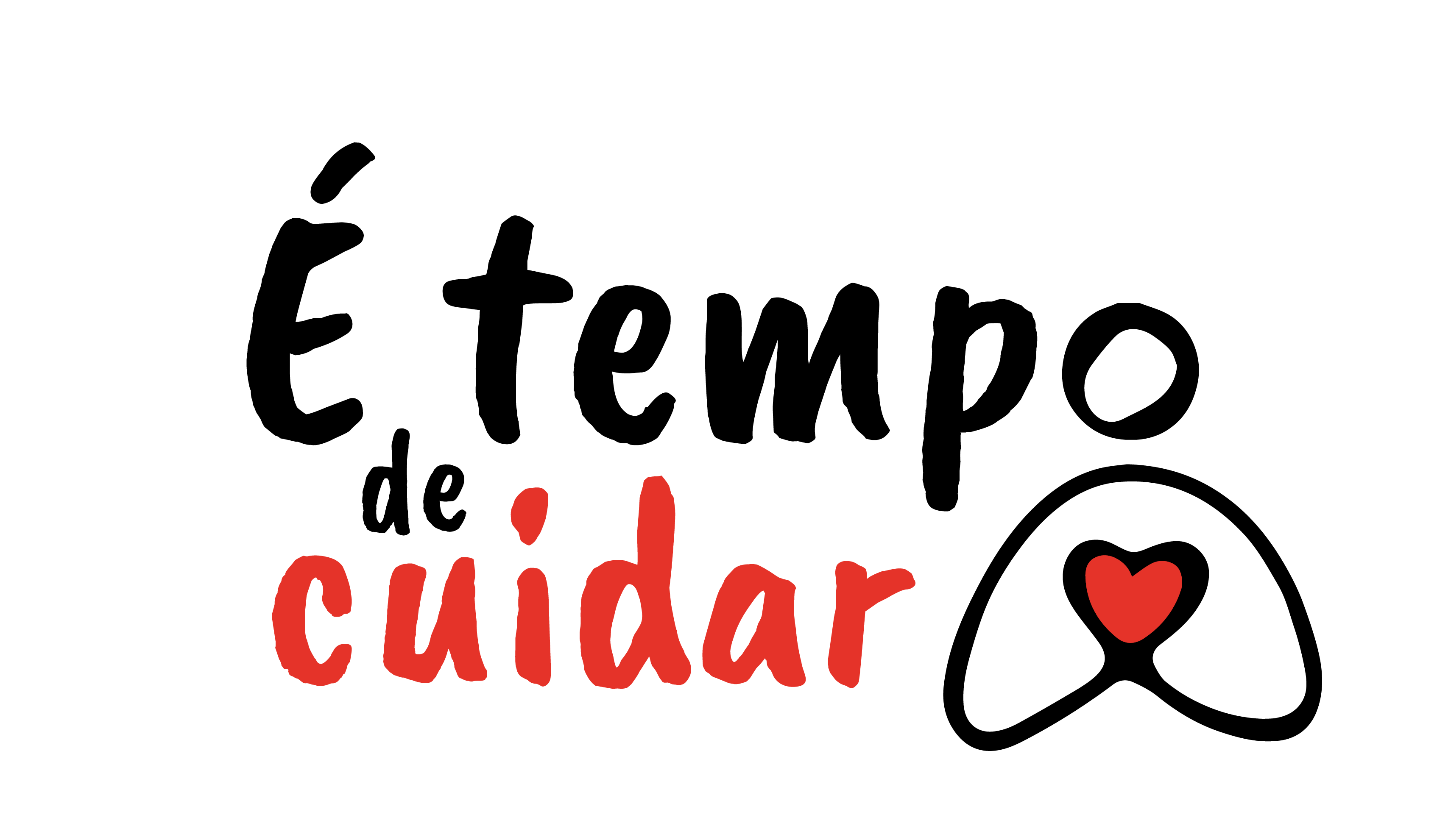 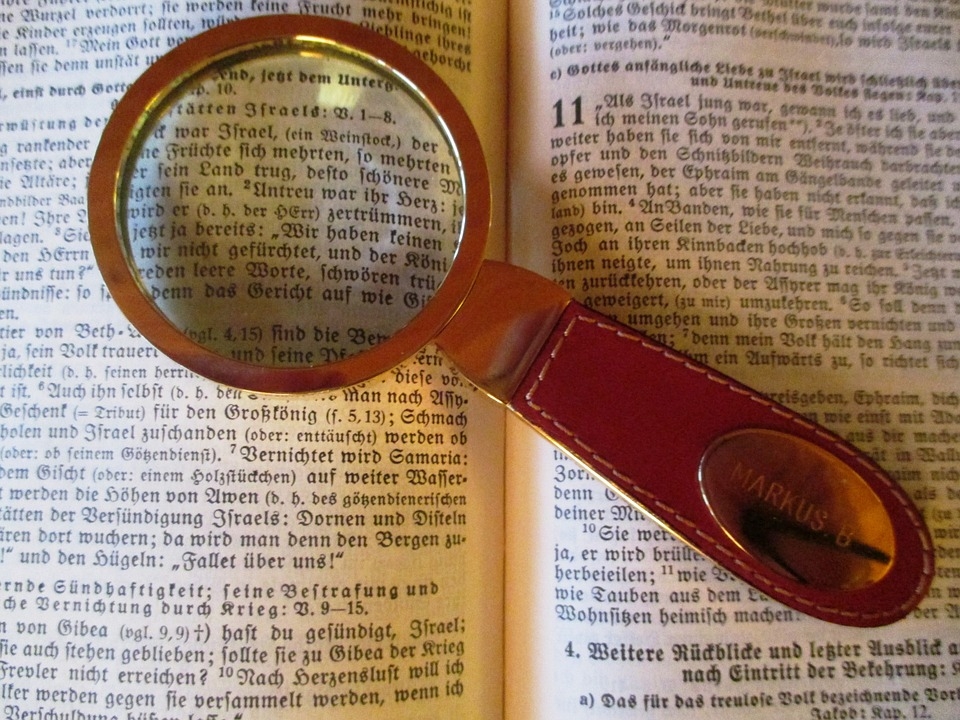 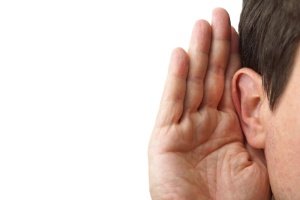 16
Escutar
Pandemia
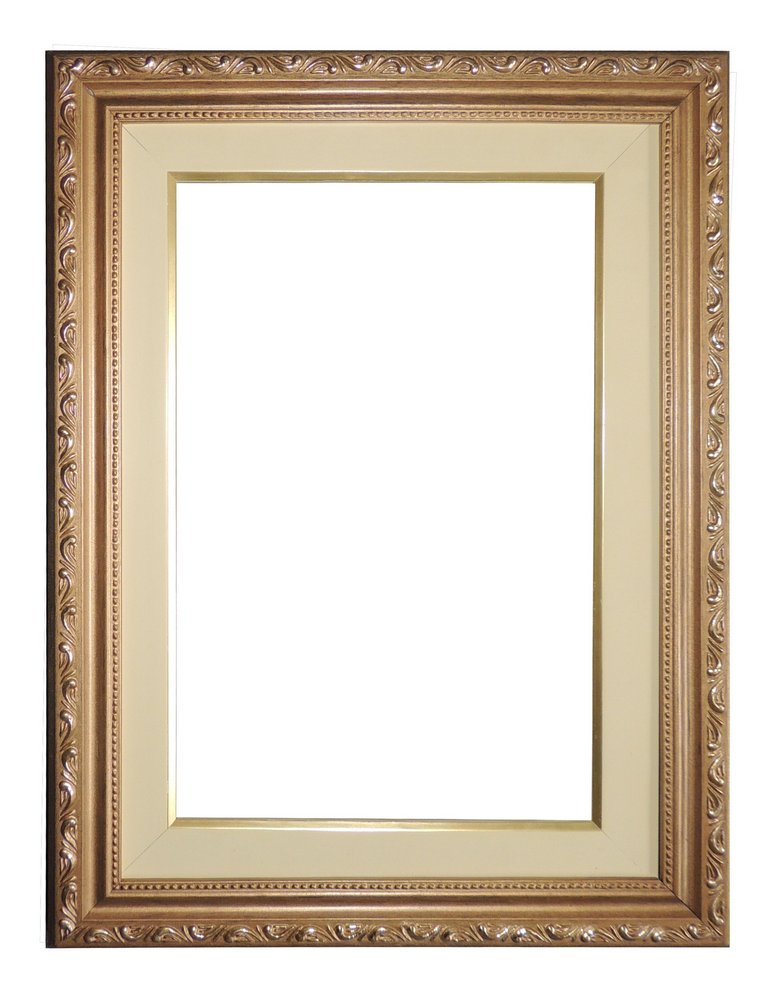 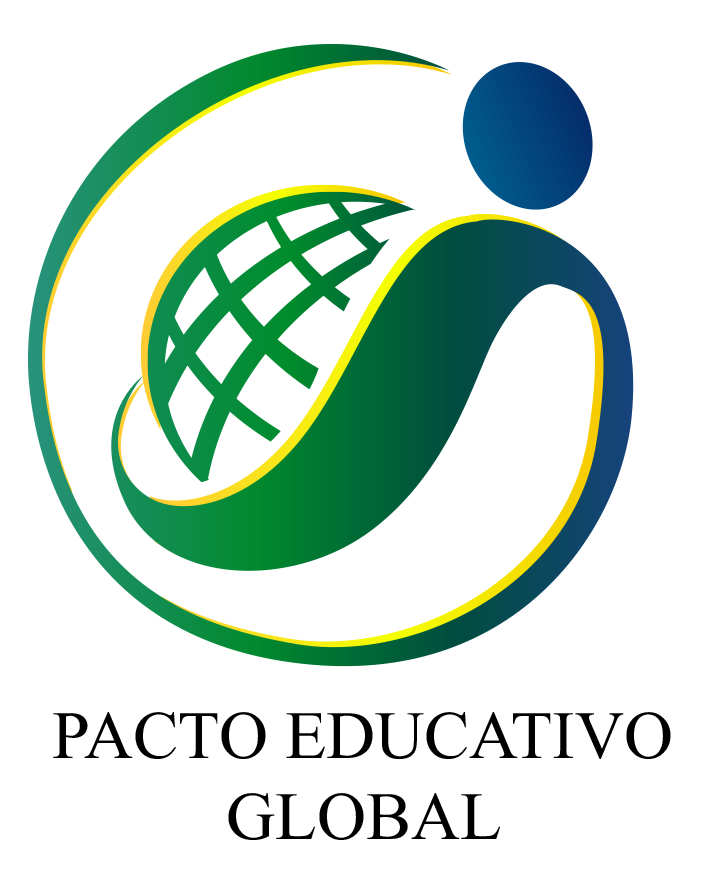 1. Formal
2. Básica
3. Superior 
4. Popular 
5. Instituições Católicas
6. Professores e gestores
7. Ensino Religioso
Projeto de vida
Informação, Conhecimento e Sabedoria
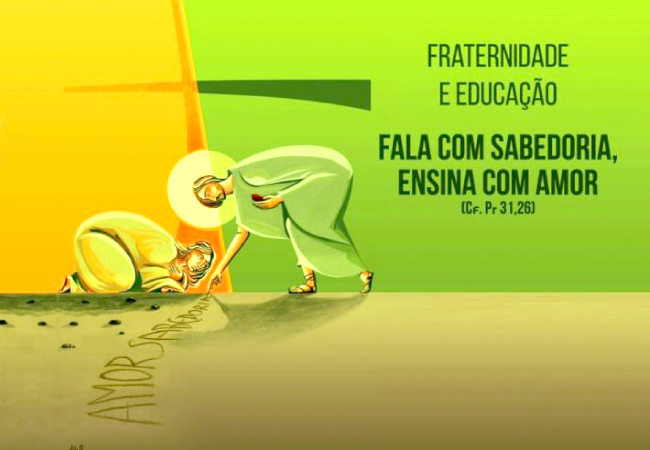 Contextos Educativos
17
Um convite para refletir sobre a realidade
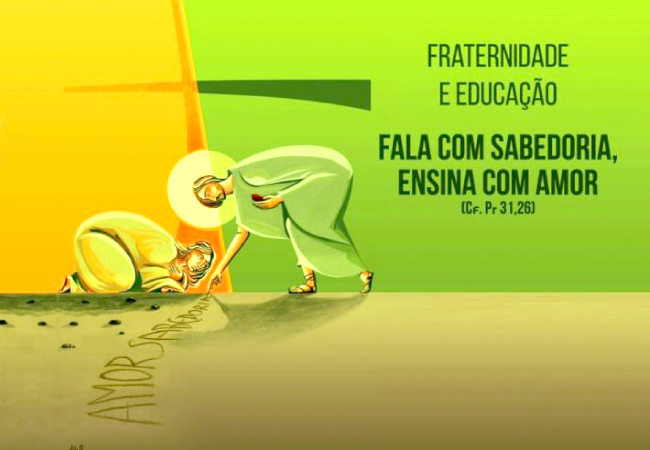 18
Acolher
Compreender
Problematizar 
Transformar
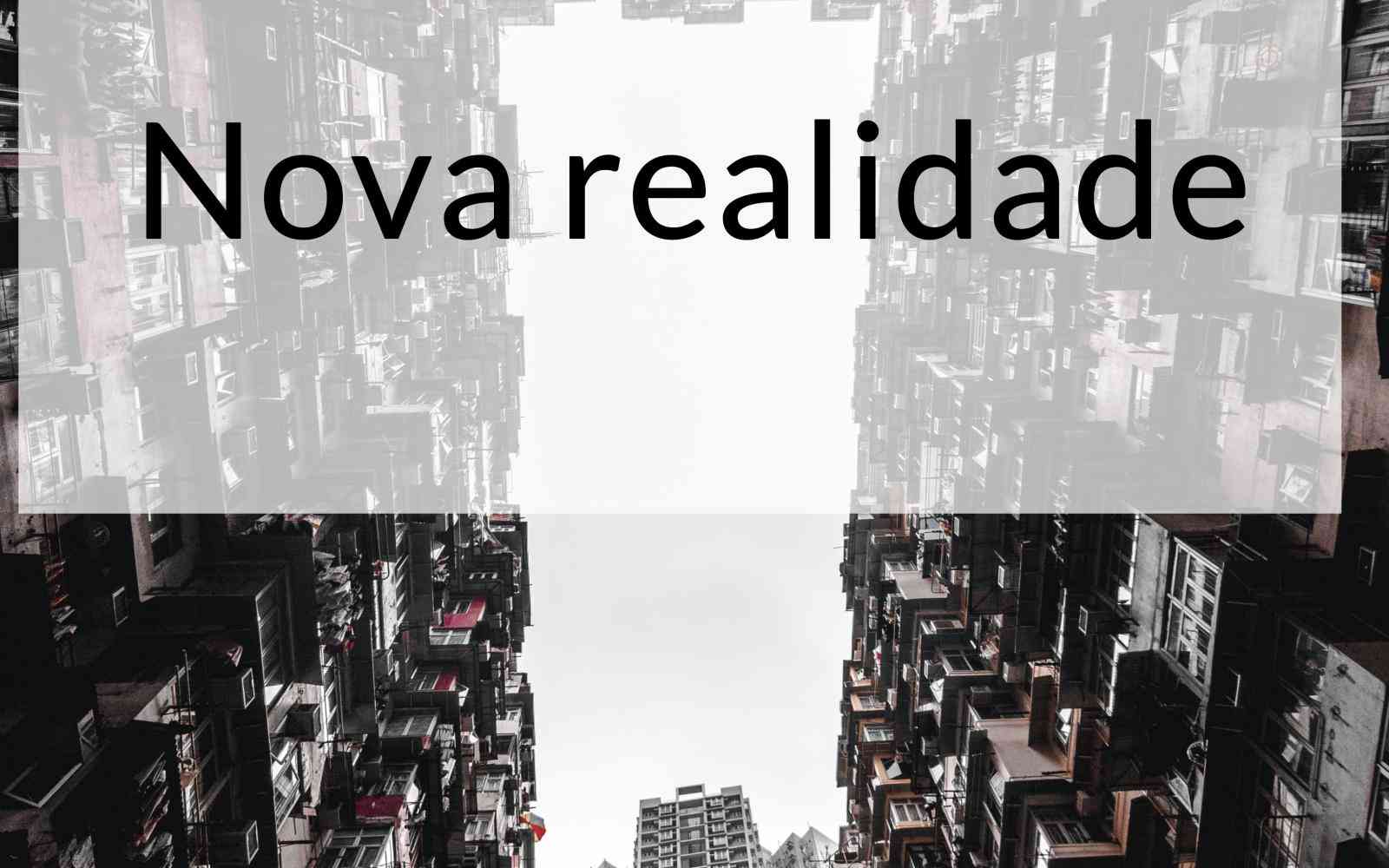 19
Pedagogia
 da 
Escuta
                                            (TB Nº 28)
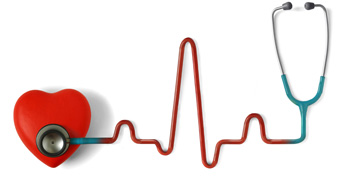 20
“Superar a tentação de orientar os ouvidos somente para os sons que nos interessam.” 
(TB Nº 29)
21
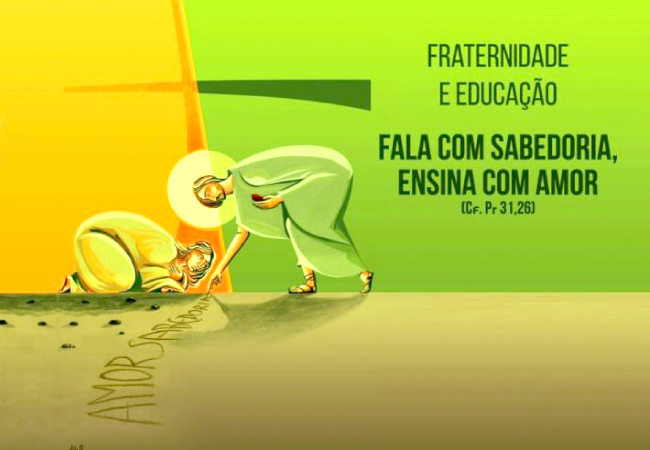 Escuta integral 

Perceber a vontade de Deus e os caminhos que podemos escolher.
22
“Para escutar o todo é necessário não se perder diante de tudo.” 
(TB Nº 31)
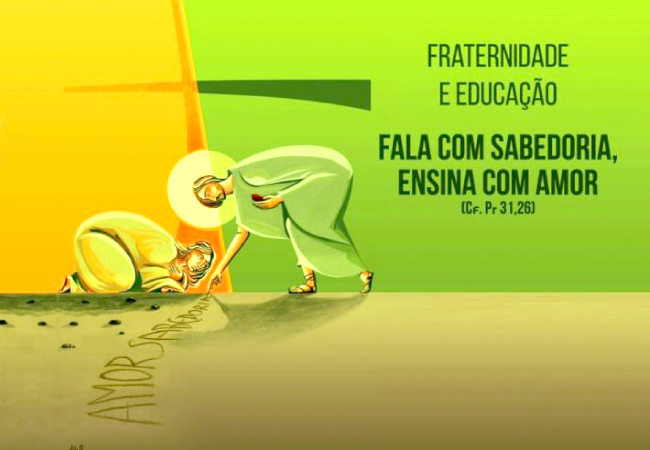 23
Aprender não é só uma capacidade humana, mas a condição da própria humanidade
                                                                          (TB Nº 34)
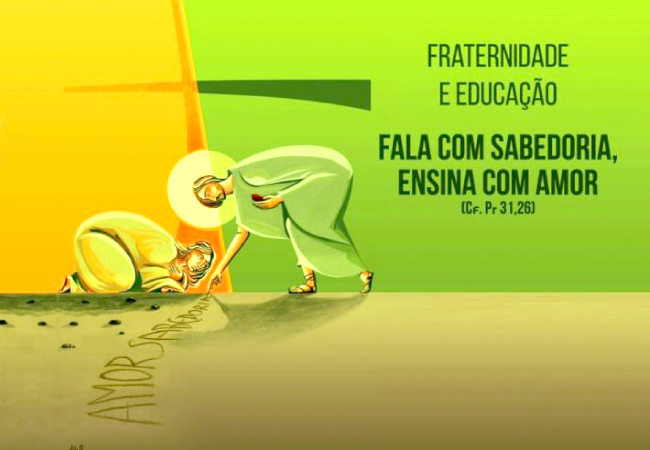 25
Redescobrir o propósito da vida, redefinir metas, empreender soluções
Todo projeto de vida revela, e de certa forma, fortalece um projeto de sociedade. (TB 38)
27
Educar para reverter a tendência de esvaziamento do coletivo e da crise do compromisso comunitário(TB 39)
O volume e a circulação de informação é uma condição, mas não uma garantia da construção de uma sociedade com mais conhecimento e sabedoria
O conhecimento ajuda mas não garante uma postura de sabedoria diante da vida. Conhecimento e sabedoria não são o resultado de um acúmulo de informações
Texto Base N 56
“O ato educativo pressupõe ações amplas e complexas que demandam um reconhecimento do lugar que a pessoa ocupa na sociedade em que está inserida, tornando-se um agente que contribua com o desenvolvimento de uma nova cultura do acolhimento.”
31
T.B - 57
“É preciso educar para viver em comunhão. Educar para conceber a democracia como um estado de participação. Educar como ação esperançosa na capacidade de aprender do humano e de estabelecer relações mais fraternas em sociedade e com a natureza.”
32
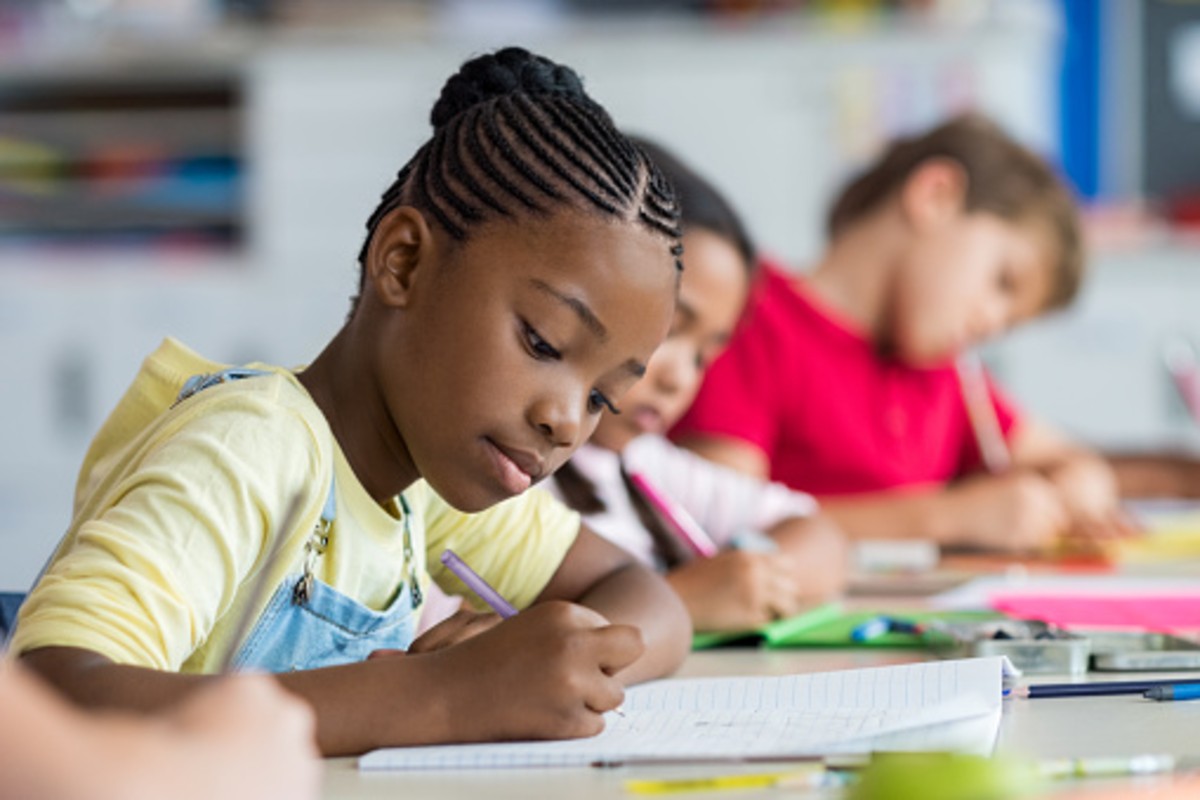 “Os pais são os primeiros, mas não os únicos, educadores dos seus filhos (…)Educar para a vida em sociedade”(TB 60)
33
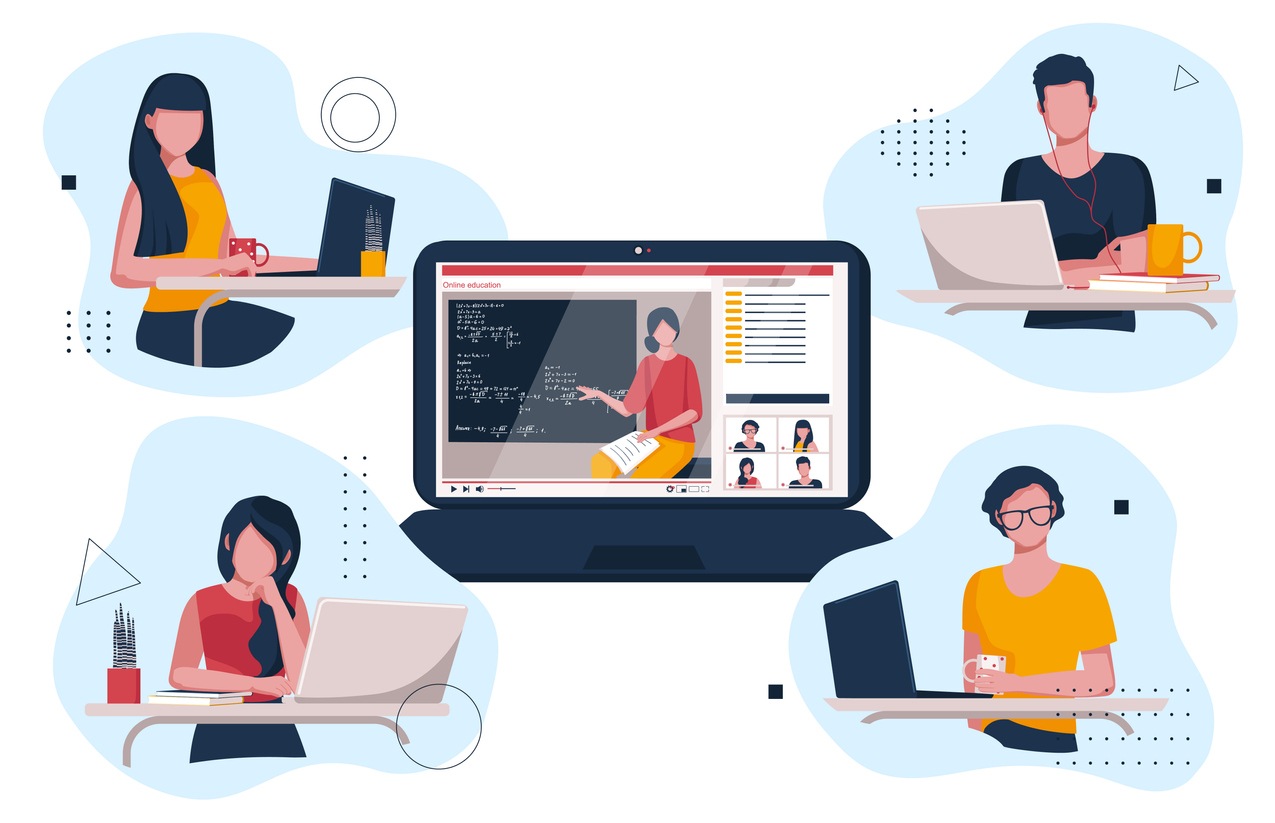 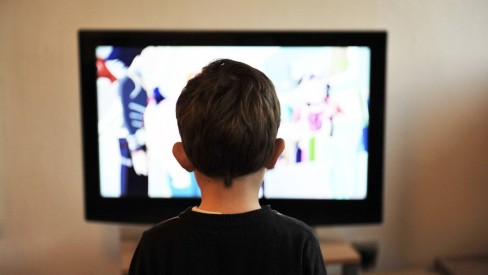 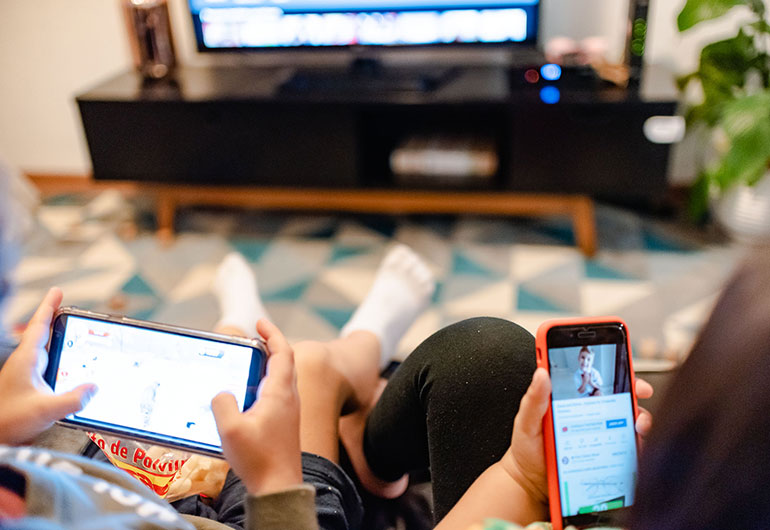 Influências … TB 64, 65, 66
34
Texto Base N 76
Dos 2.212.018 docentes, 1.761.999 são mulheres, resultando em 80% do grupo de docentes que atuam na Educação Básica.
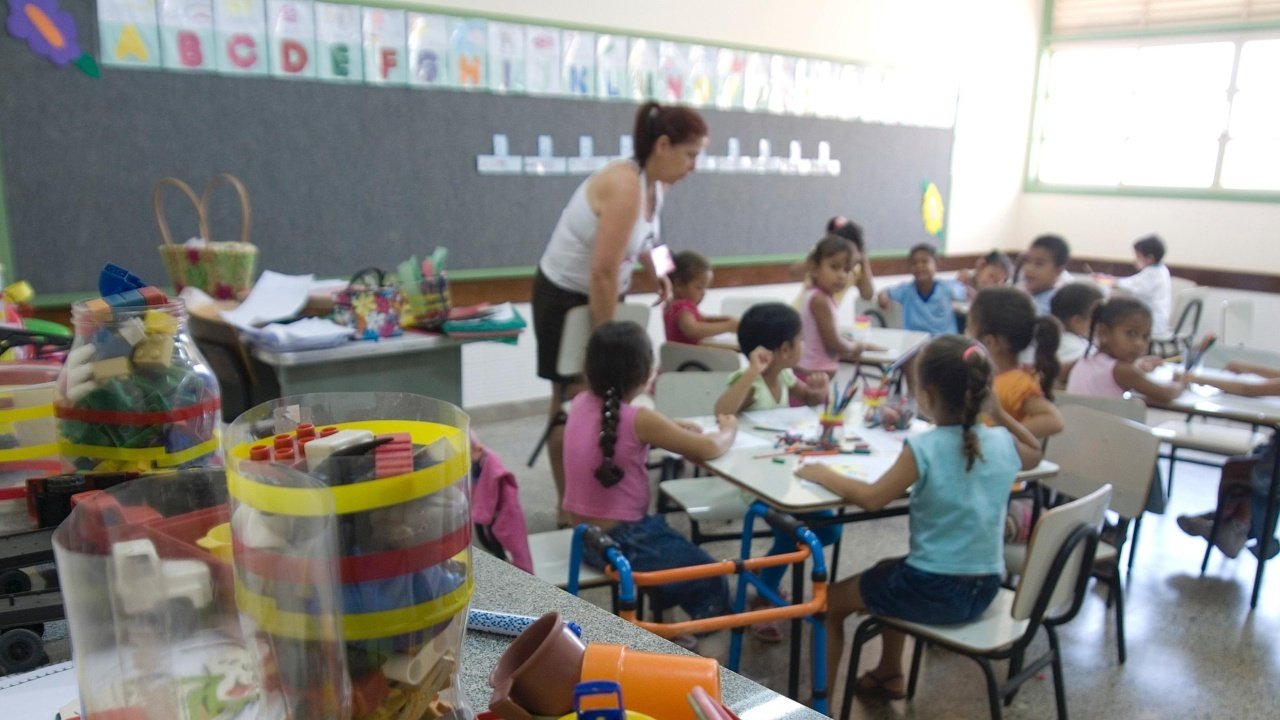 35
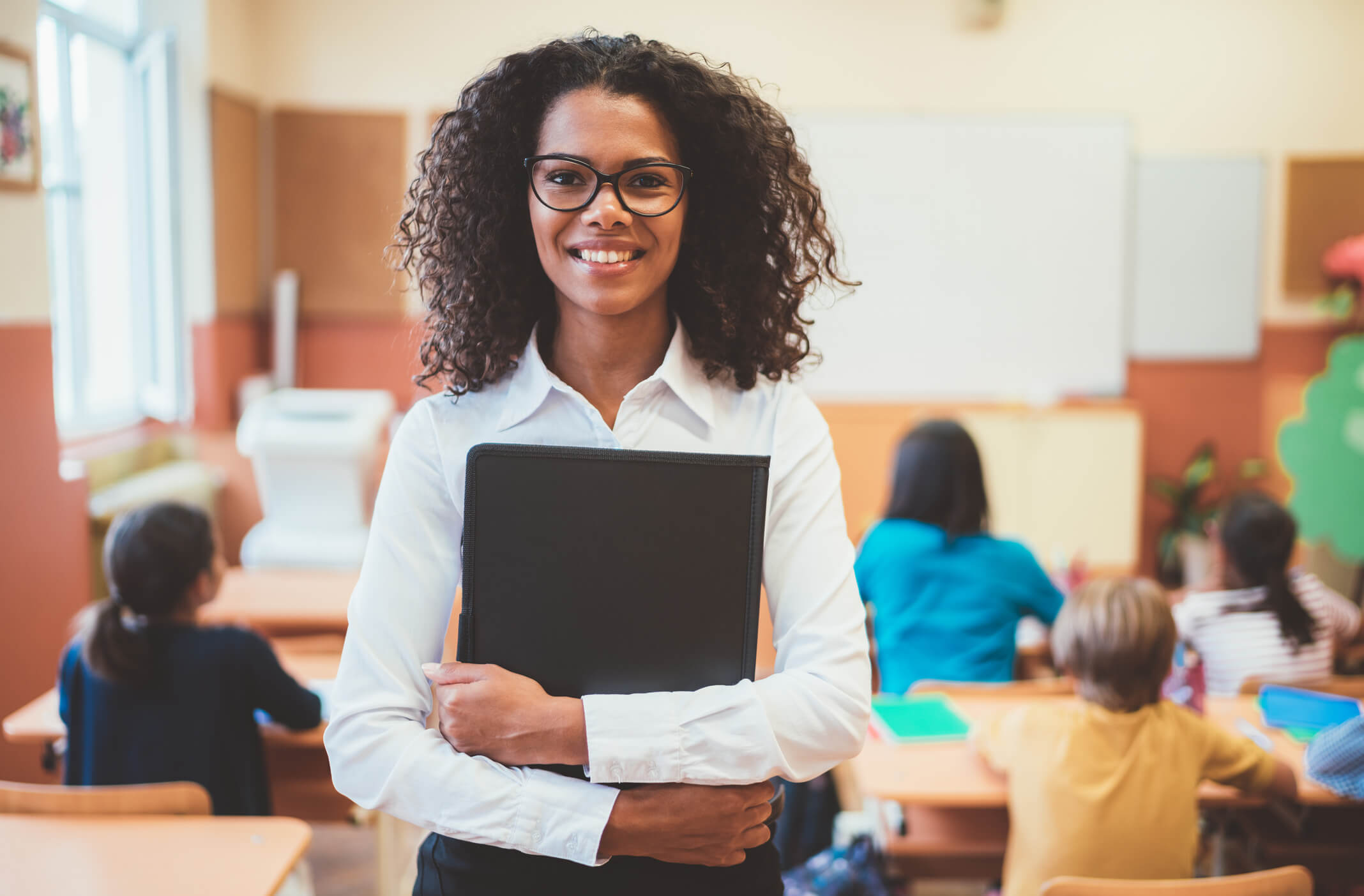 “Professores e gestores em sua missão de educar”(TB 111)
36
Discernir
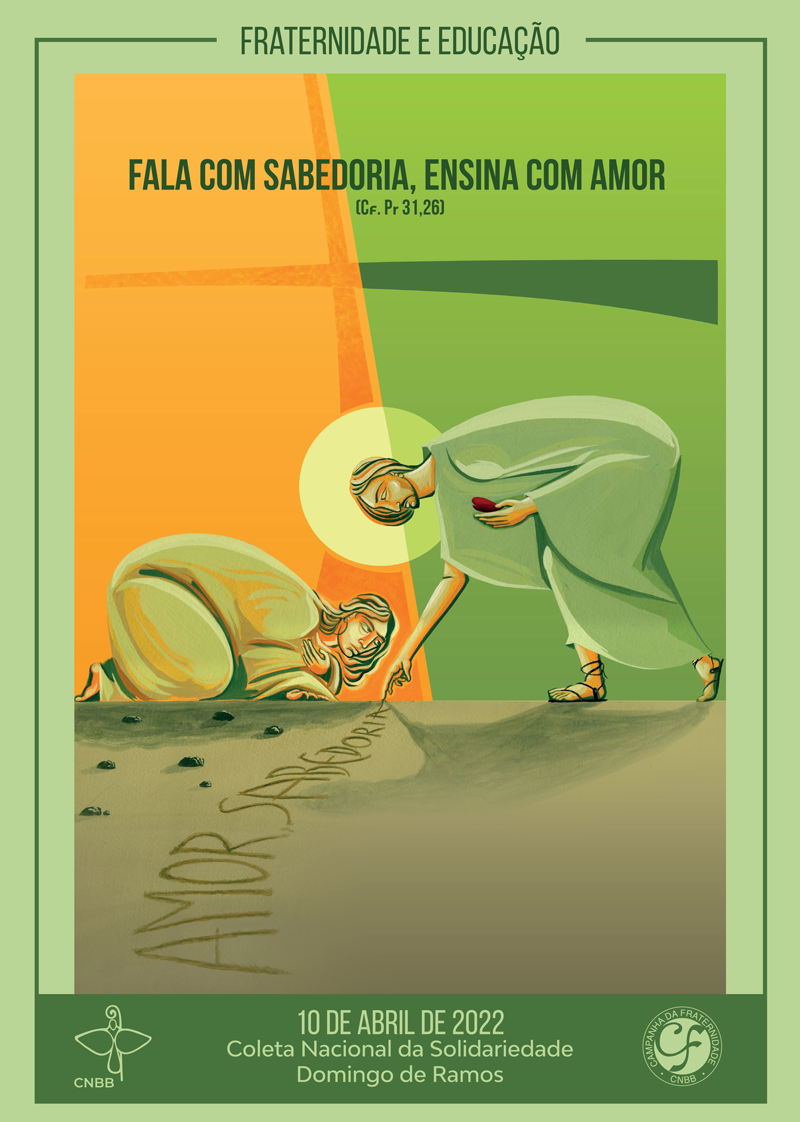 Quais os valores, princípios e características que devem presidir a educação em uma perspectiva cristã?
38
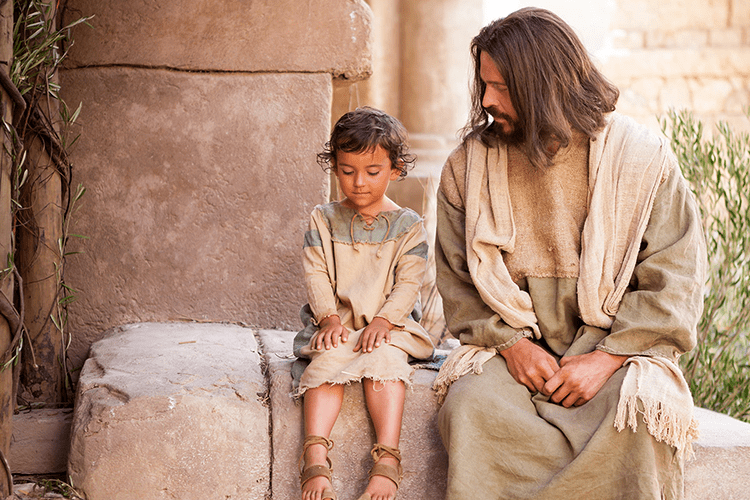 1. Jesus Cristo: 
Mestre e Educador
39
2. O Serviço - Discípulos missionários educadores
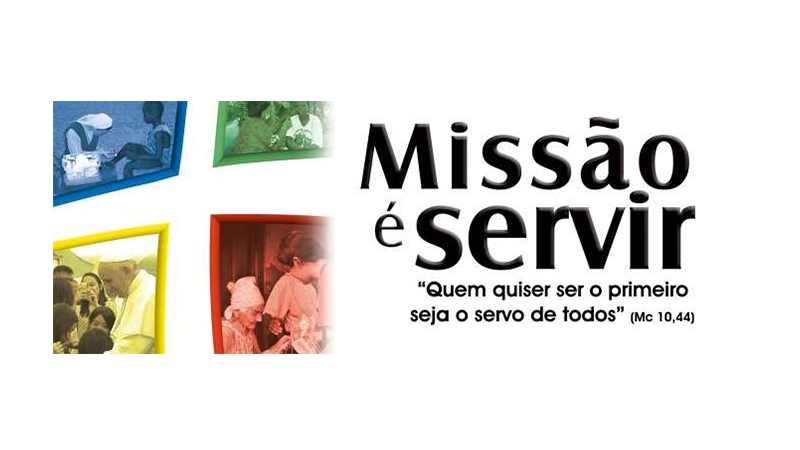 40
5. Educação integral
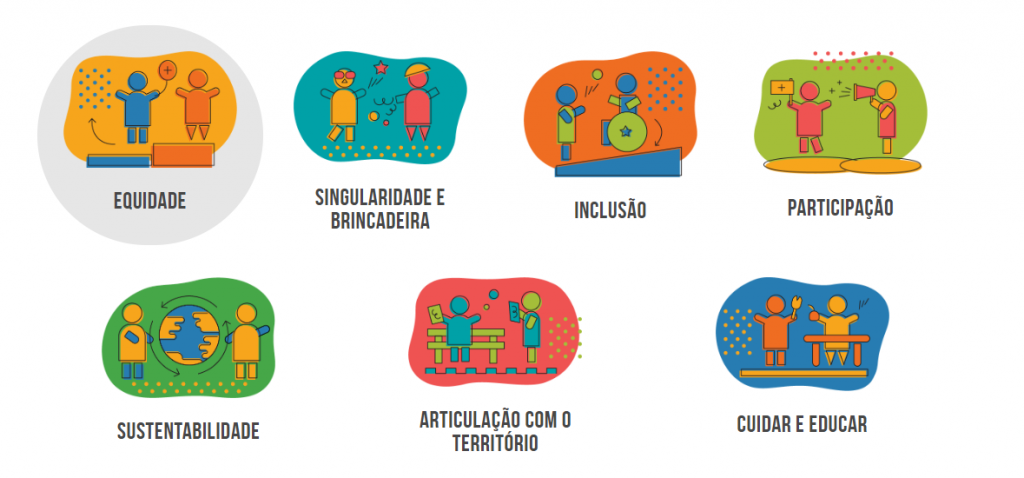 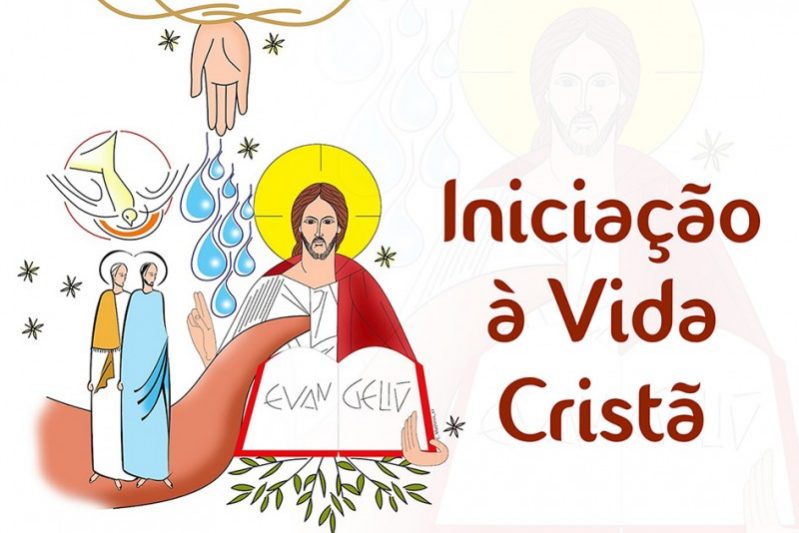 41
6. Educar para o diálogo
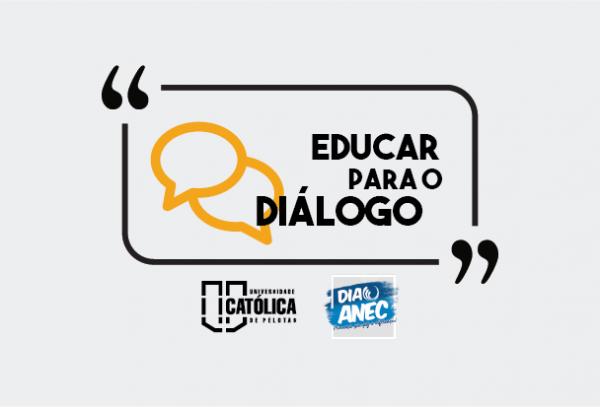 42
7. A vida em família
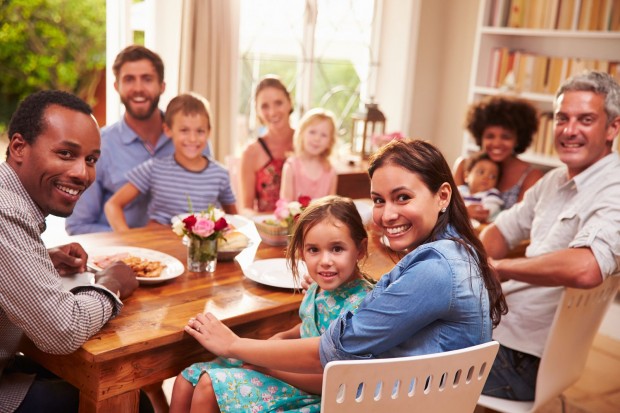 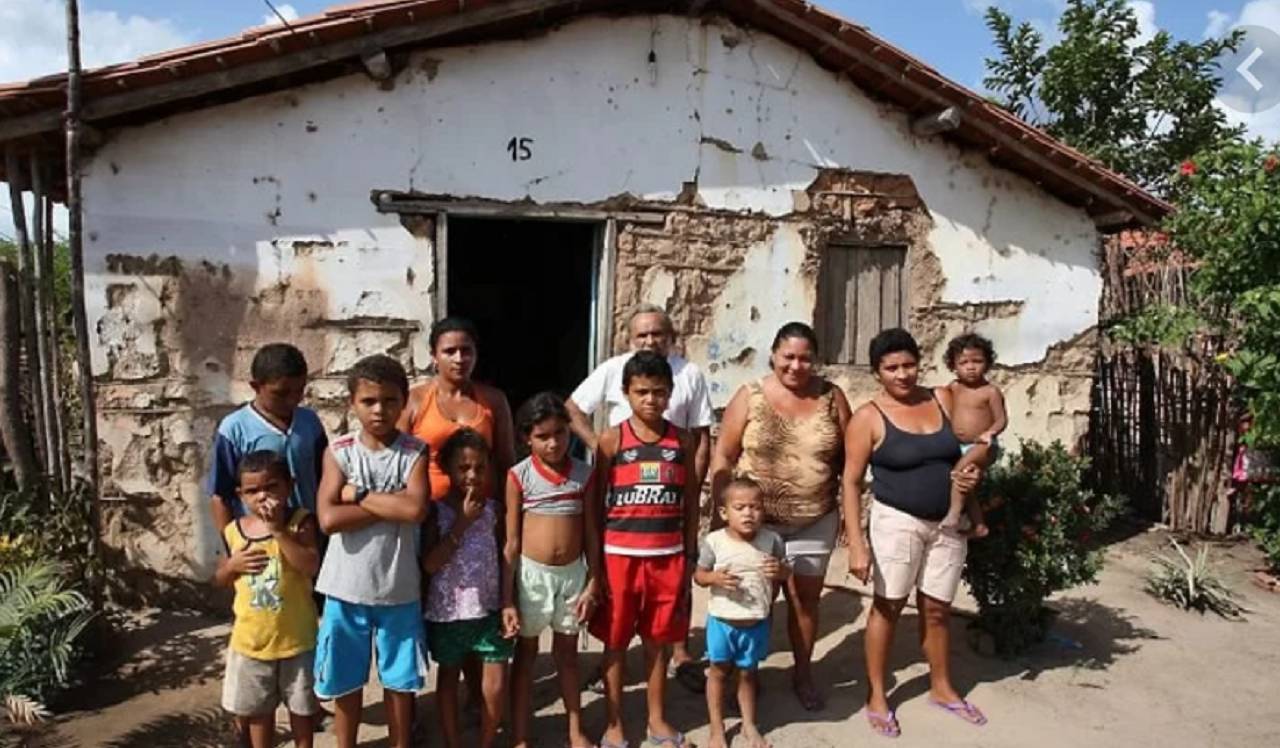 43
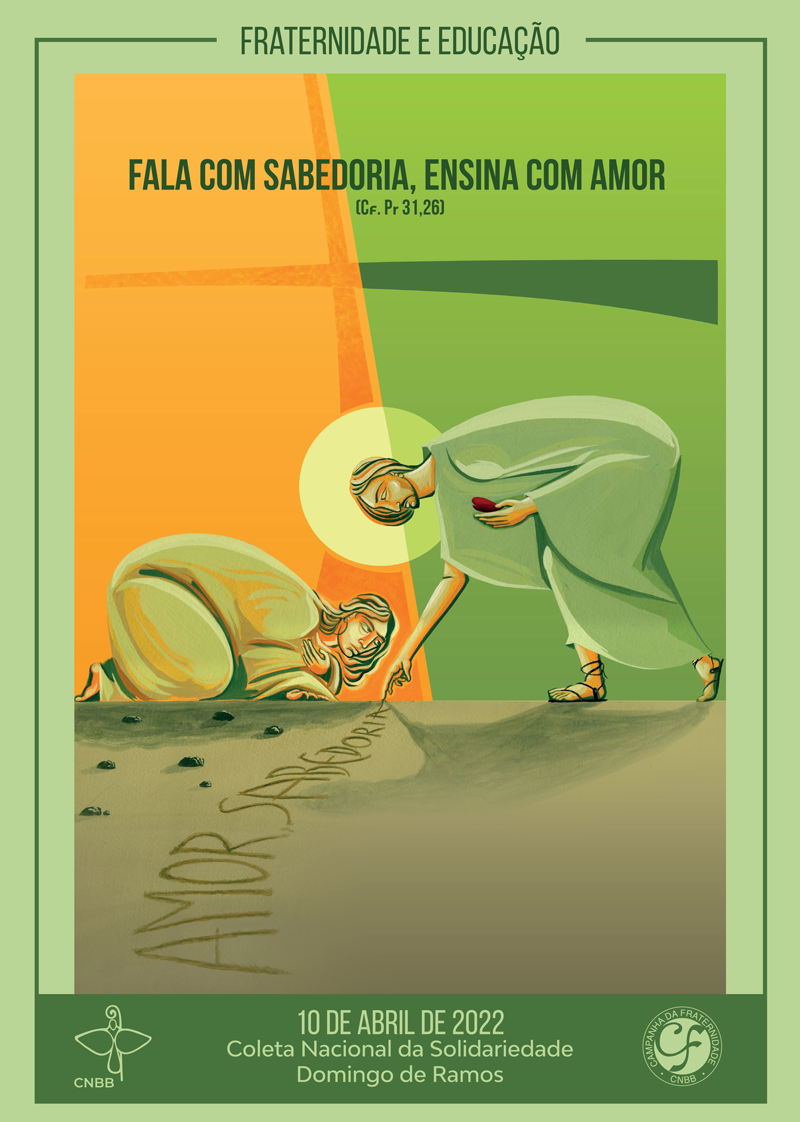 Agir
T.B 217
O exercício da escuta conduz à necessária tomada de posição da parte de quem escutou. Entre a escuta e a ação, urge a prática do discernimento, qual iluminação à luz de critérios da fé e da tradição. E o discernimento se pratica com outra escuta, dessa vez, da Palavra de Deus, como passo fundamental para julgar evangelicamente os desafios do tempo presente e apontar propostas que inspiram o nosso agir.
45
Os gestos e as palavras de Jesus, seu modo de educar, inspira e desperta o desejo de uma vida nova: não mais pecar, segui-lo, conhecer o caminho do Reino, amar e servir.
46
Nosso agir será sempre uma resposta do nosso encontro pessoal com o Senhor
47
Se é urgente encontrar respostas, é indispensável fazer crescer e apoiar grupos dirigentes capazes de elaborar cultura, iniciar processos, traçar percursos, alargar horizontes e criar pertenças.
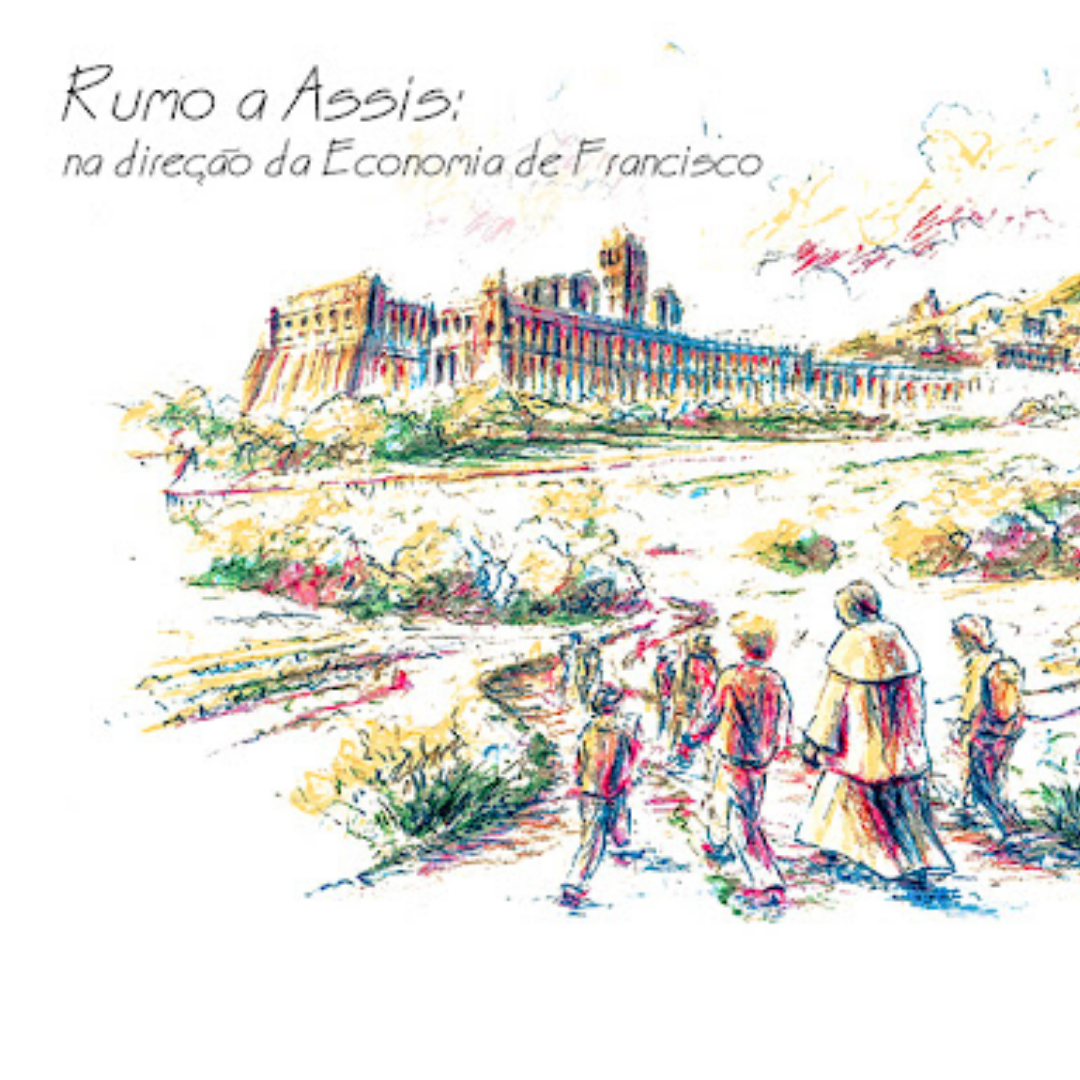 48
O que podemos aprender com a pandemia para iniciar novos processos que contribuam para o nascimento de uma nova realidade educacional?
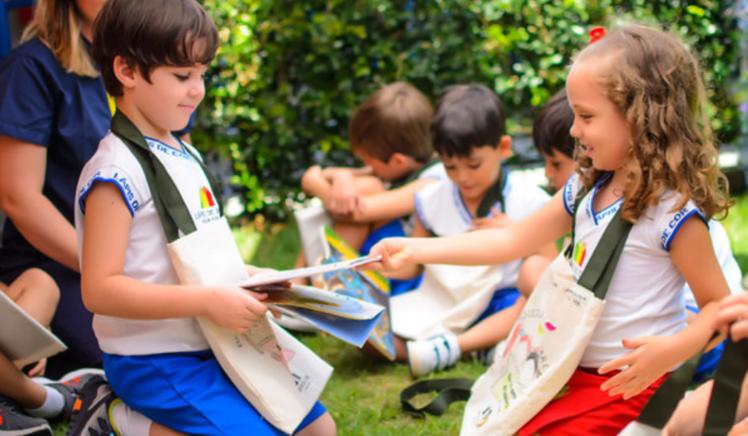 Priorizar a educação supõe empenho concreto que vai desde a família até a elaboração de políticas públicas.
Um projeto de vida como fonte para uma nova sociedade
Pensar um projeto de vida é ir além da projeção de uma carreira profissional. Um projeto de vida despertado pelos valores da fé e pelo compromisso com o bem comum terá incidência concreta na transformação da sociedade.
51
Educar para um novo humanismo (TB N 240)
promover a cultura do encontro e do diálogo
globalizar a esperança
criar redes de cooperação(inclusão)
52
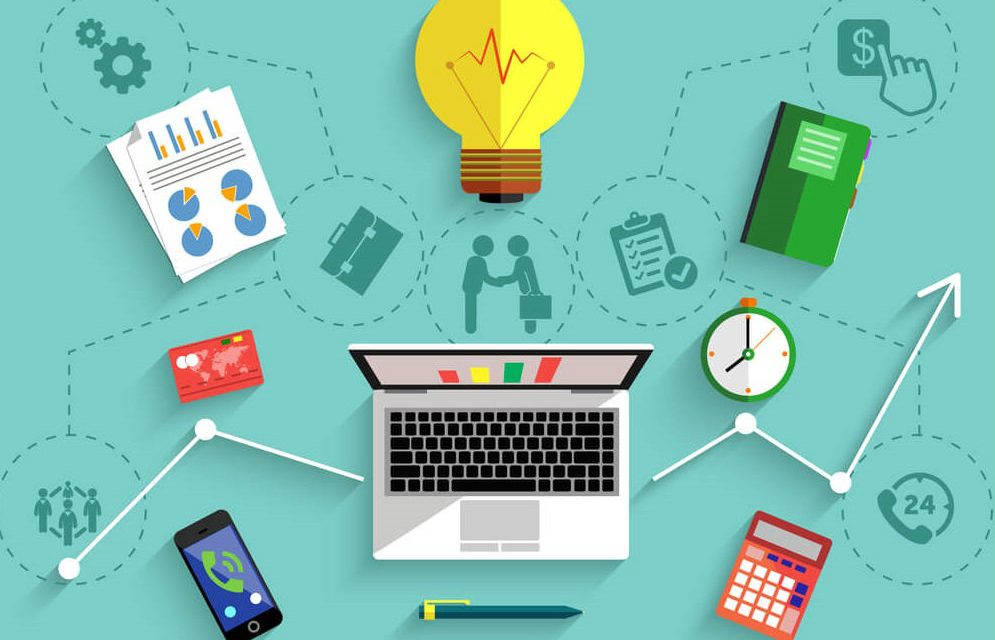 “Iniciar processos”(TB 245)
53
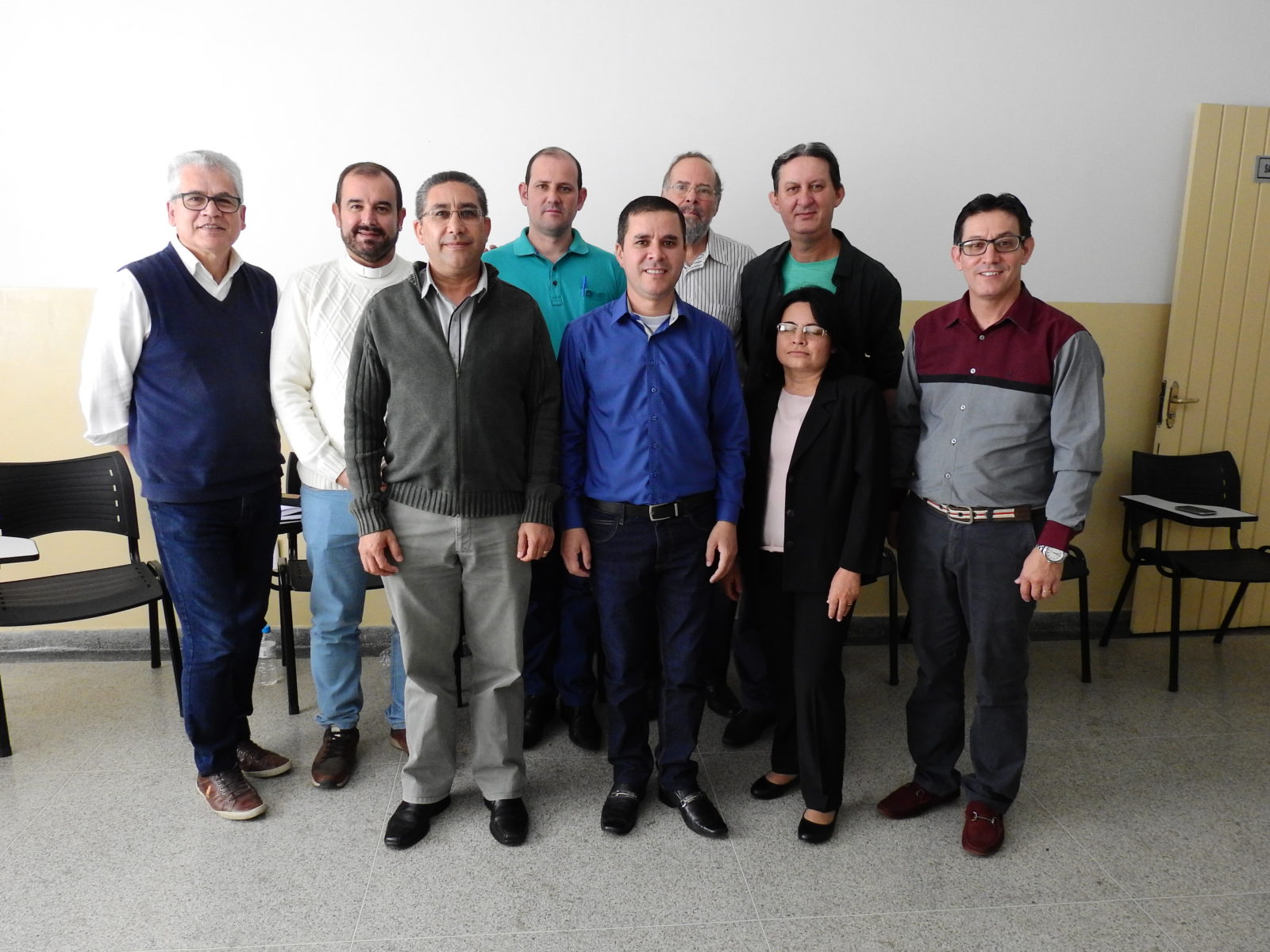 Muito obrigado pela atenção!
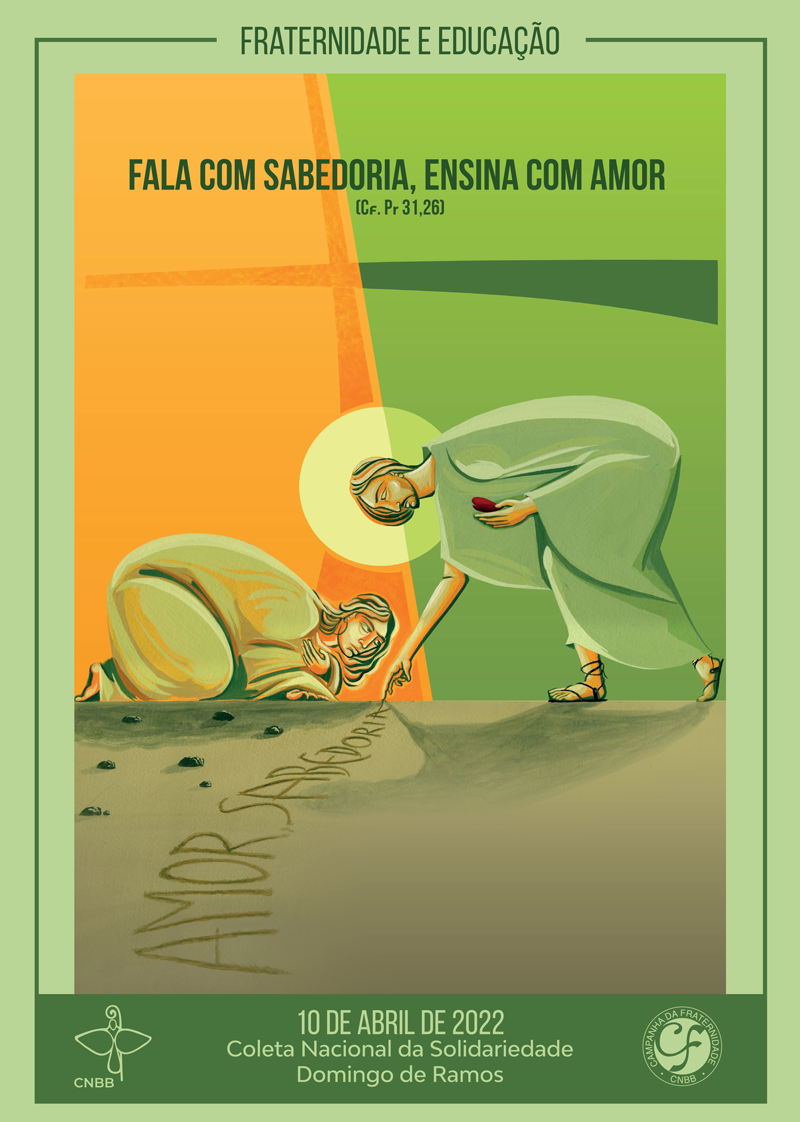